Детский сад «Березка», 
филиал Автономного учреждения дошкольного образования муниципального образования 
Заводоуковский городской округ 
«Центр развития ребенка – детский сад «Светлячок»
(Детский сад «Березка», филиал Детского сада «Светлячок»)
«Наставничество в детском саду «Березка»
Подготовила: Н.Н. Михальчук, старший воспитатель
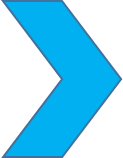 Система работы регламентируется
Приказ директора Детского сада «Светлячок» от 14.03.2022 г. № 50-ОД об утверждении положения о наставничестве в Автономном учреждении дошкольного образования муниципального образования Заводоуковский городской округ «Центр развития ребенка – детский сад «Светлячок»;
Положение о наставничестве в Автономном учреждении дошкольного образования муниципального образования Заводоуковский городской округ «Центр развития ребенка – детский сад «Светлячок»;
 Приказ директора филиала о закреплении наставника;
Годовой план работы на 2023-2024 учебный год, приложение № 11. План работы наставнической деятельности.
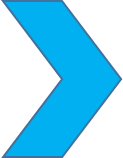 ПЕДАГОГИЧЕСКИЙ СТАЖ РАБОТЫ
2 наставляемых педагога
2 наставника
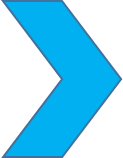 Задачи:
Привить молодым специалистам интерес к педагогической деятельности;
Ускорить процесс профессионального становления воспитателя, развить его способности самостоятельно и качественно выполнять возложенные на него обязанности по занимаемой должности;
Способствовать успешной адаптации молодых специалистов к корпоративной культуре, правилам поведения в ДОО, оказание помощи начинающим педагогам.
НАСТАВНИЧЕСТВО
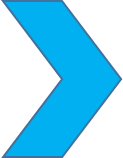 ДИРЕКТОР ФИЛИАЛА
СТАРШИЙ ВОСПИТАТЕЛЬ
КОЛЛЕКТИВ
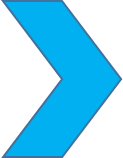 МОЛОДОЙ ПЕДАГОГ
ПЕДАГОГ-СТАЖИСТ
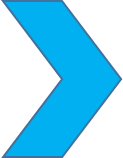 МОЛОДОЙ ПЕДАГОГ
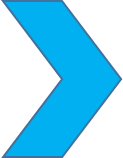 РОДИТЕЛЬ
ФОРМЫ ОРГАНИЗАЦИИ РАБОТЫ
Консультирование
Открытые просмотры
Ознакомительная 
беседа
Индивидуальная работа с опытными педагогами
Стажировка
Самообразование
Самостоятельный выход в группу
Беседы
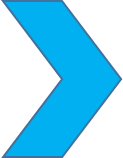 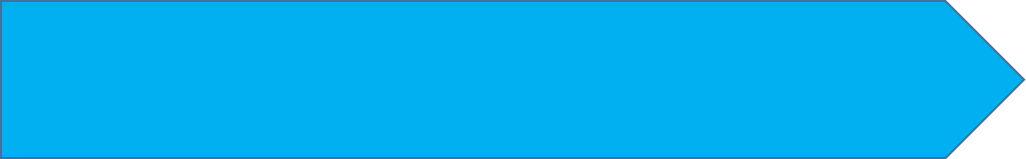 Опытные наставники оказывают помощь молодым педагогам
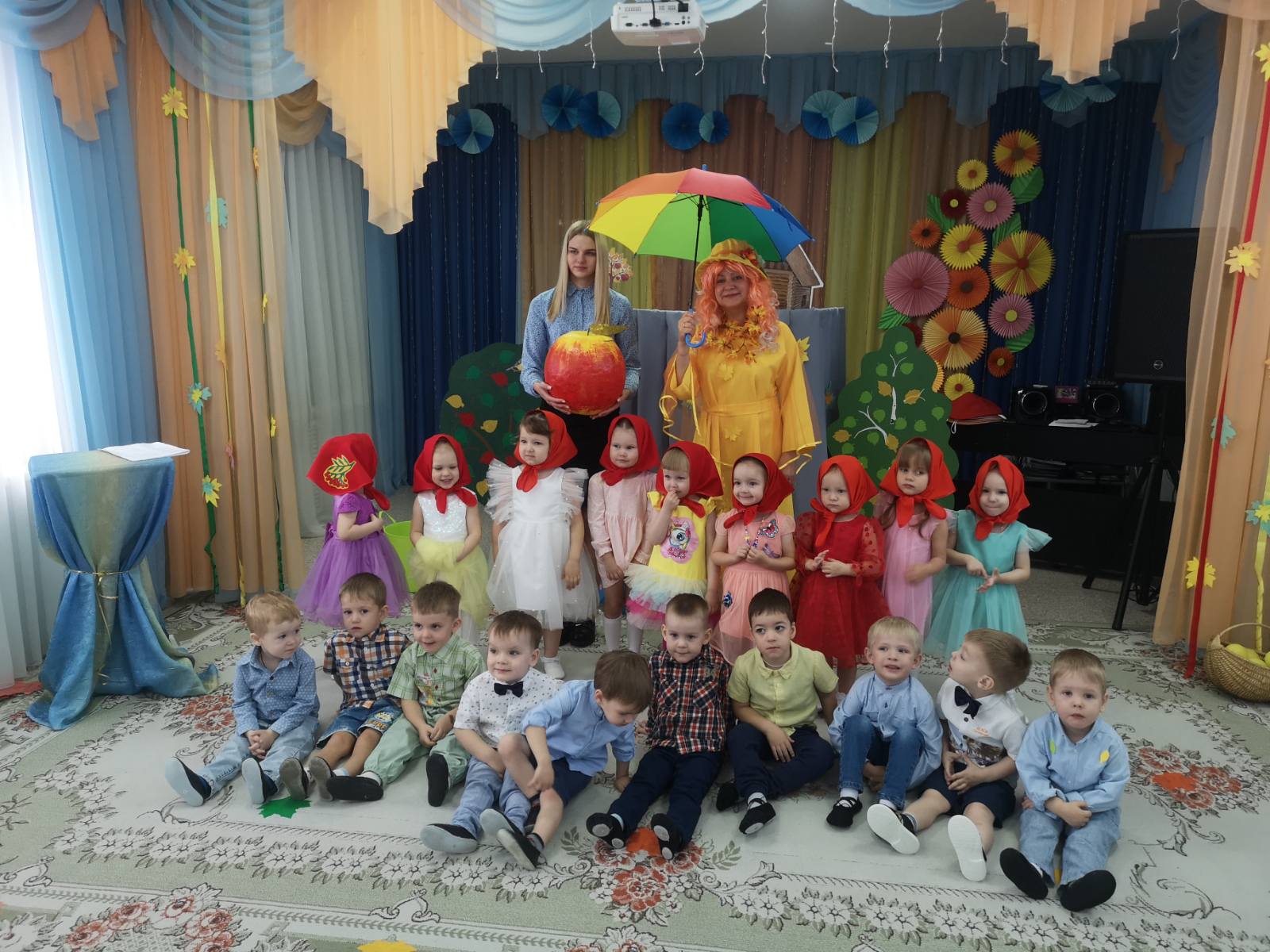 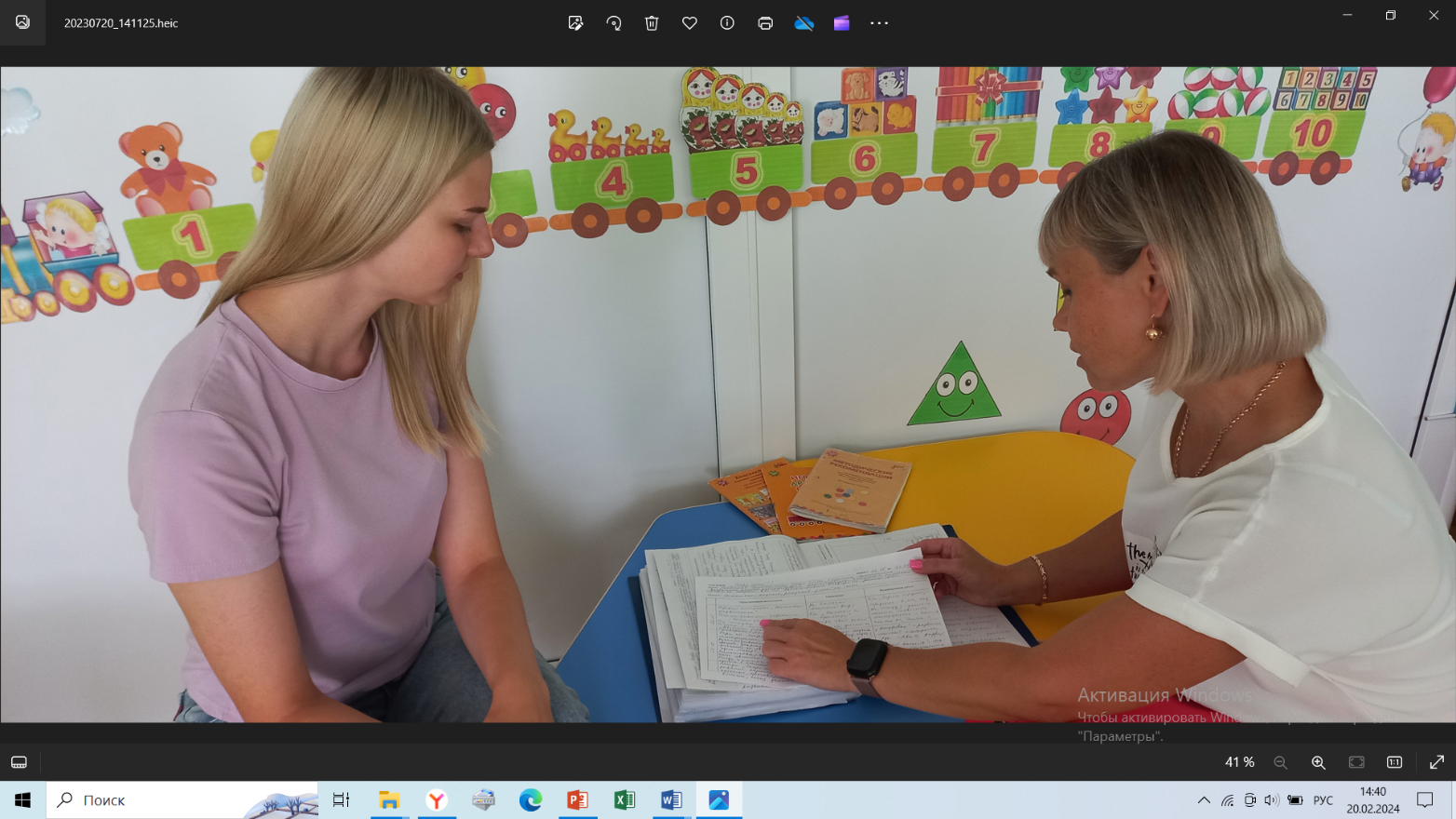 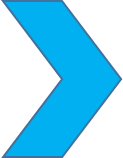 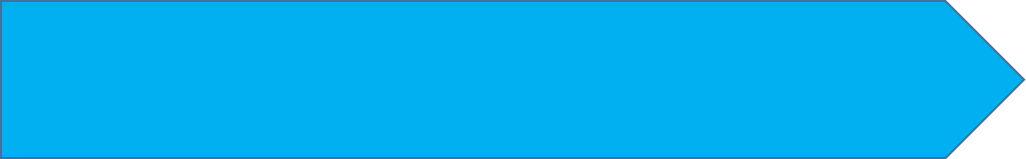 Опытные наставники оказывают помощь молодым педагогам
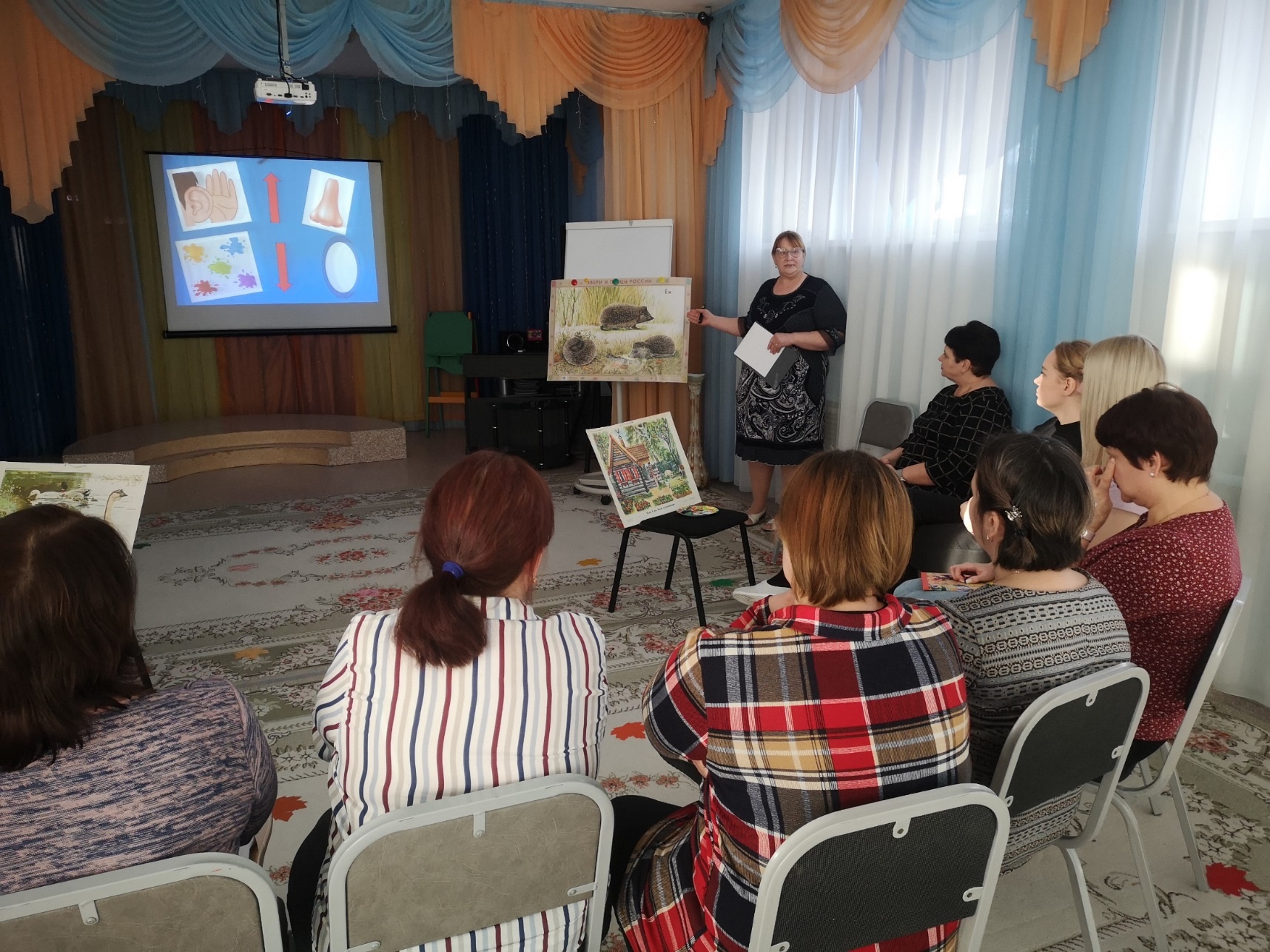 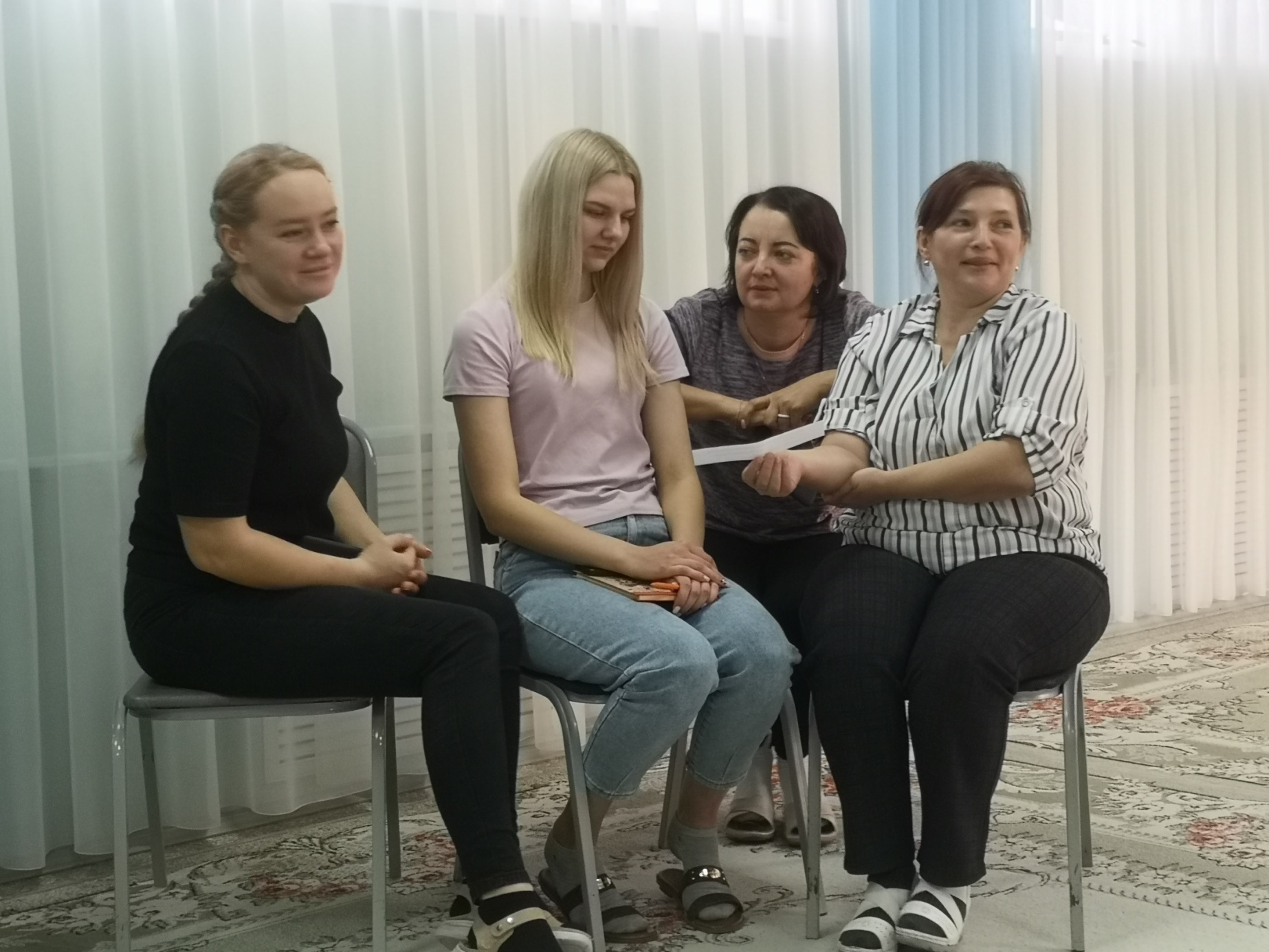 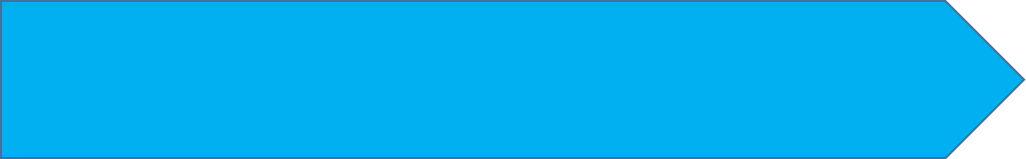 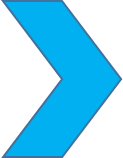 Опытные наставники оказывают помощь молодым педагогам
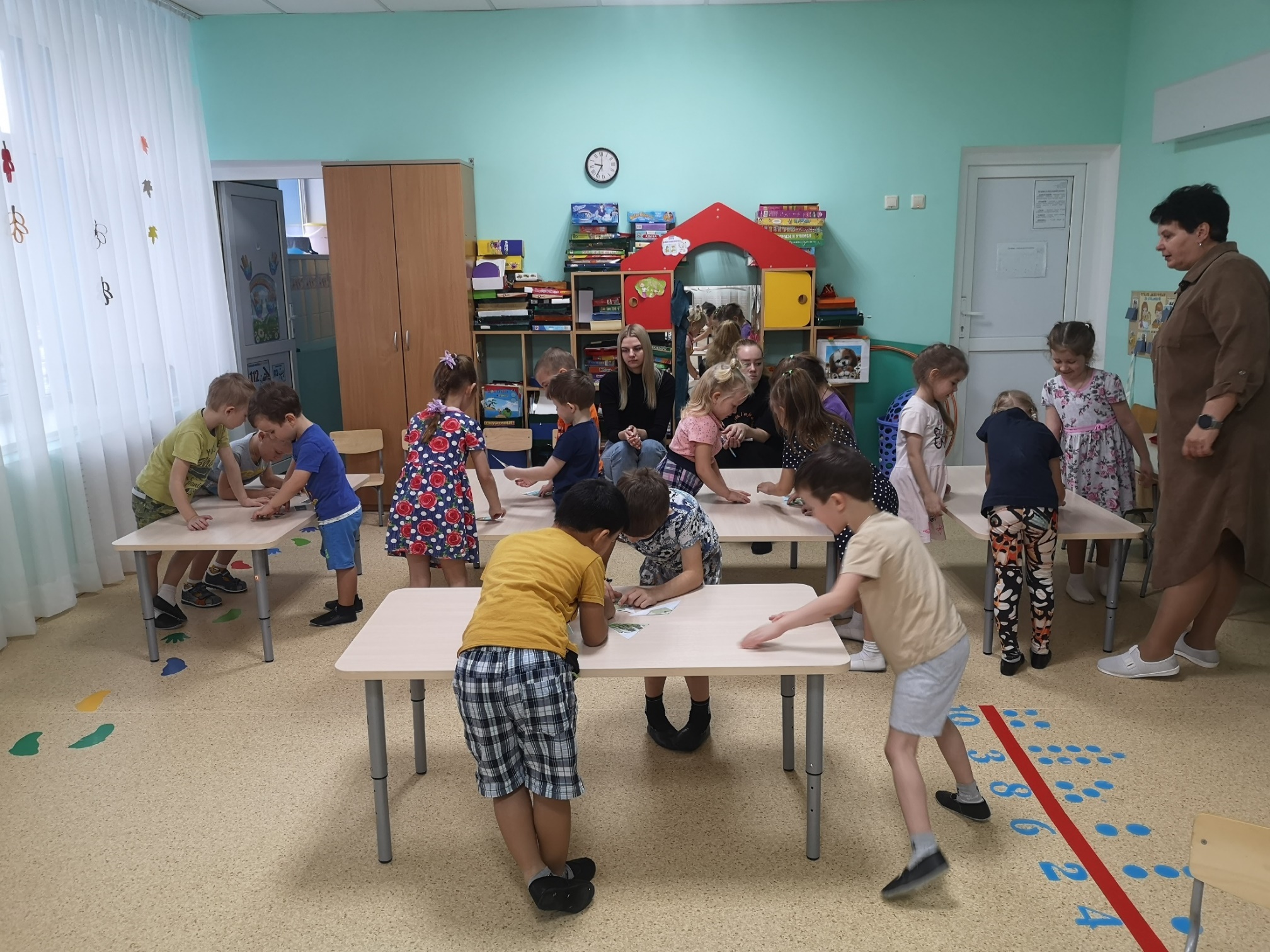 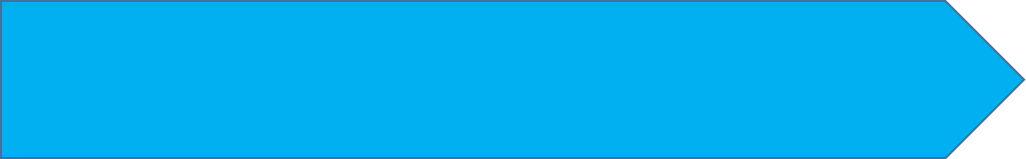 Профессиональная адаптация, начинающего педагога
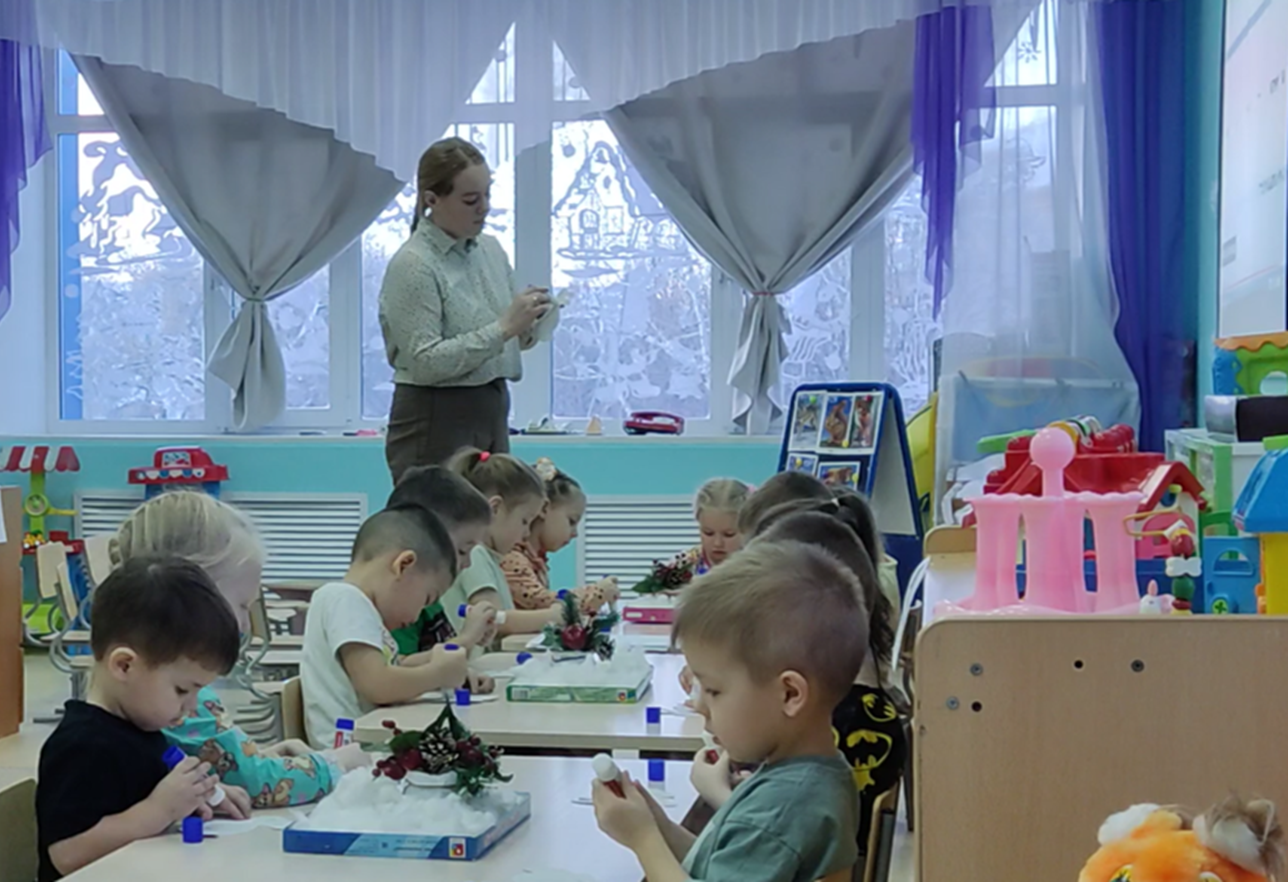 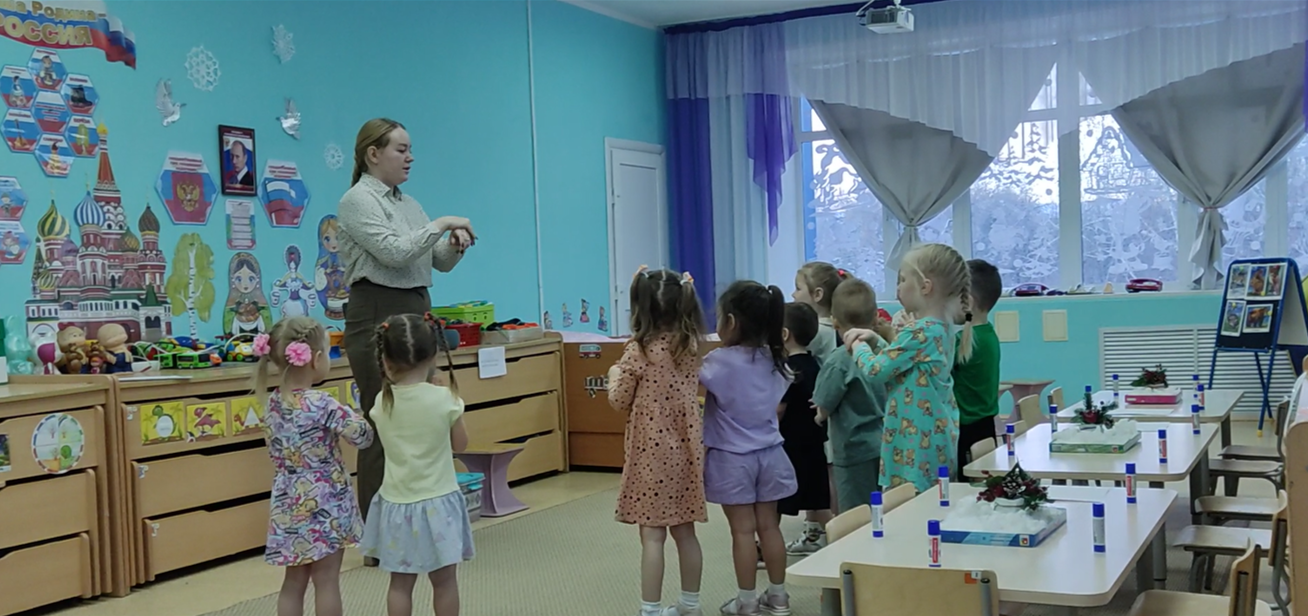 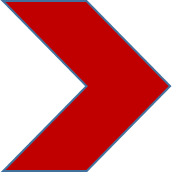 Самосовершенствование и саморазвитие
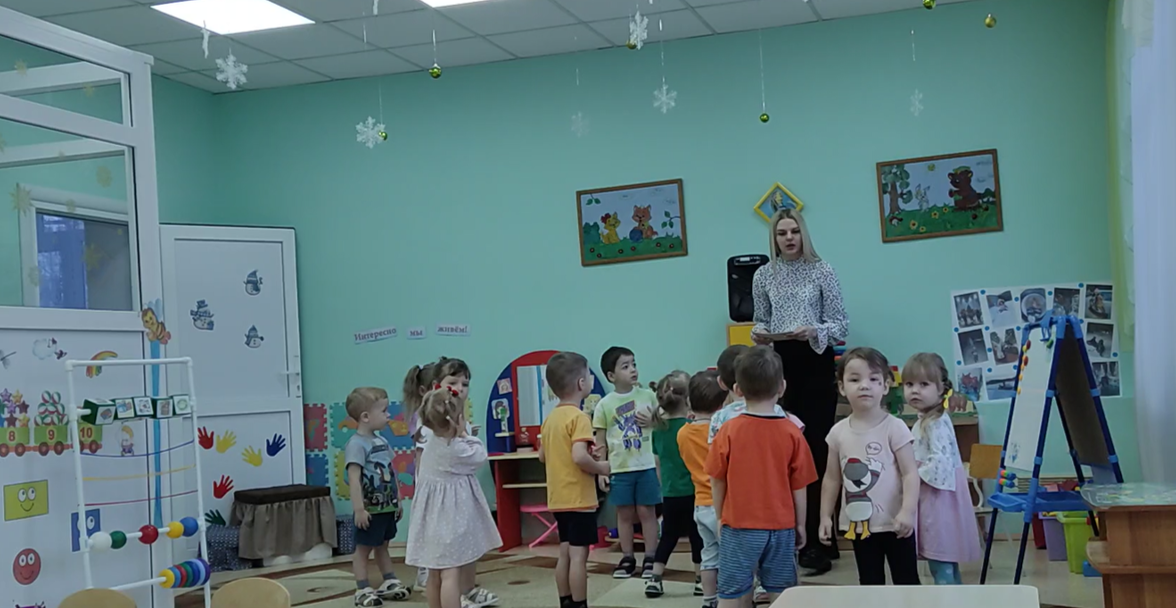 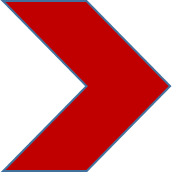 Самосовершенствование и саморазвитие
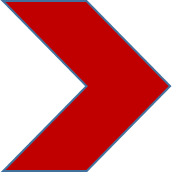 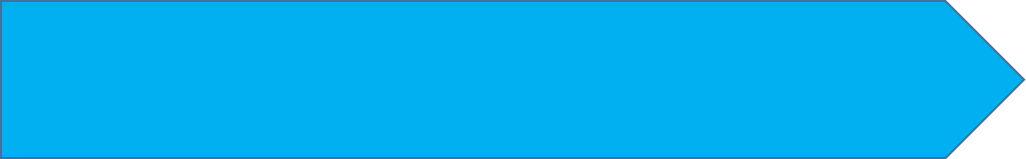 Анализ
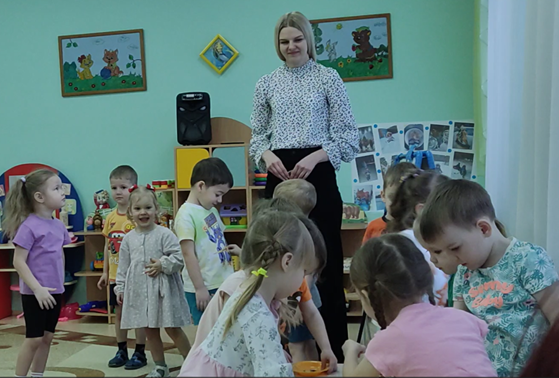 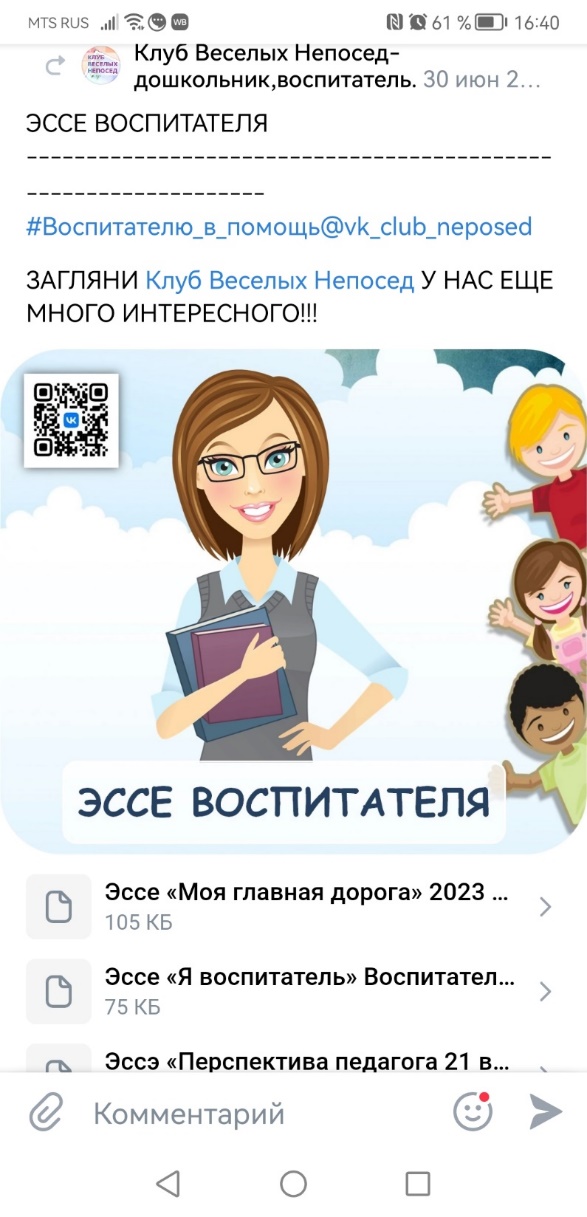 Детский сад «Березка», 
филиал Автономного учреждения дошкольного образования муниципального образования 
Заводоуковский городской округ 
«Центр развития ребенка – детский сад «Светлячок»
(Детский сад «Березка», филиал Детского сада «Светлячок»)
«Наставничество в детском саду «Березка»
Подготовила: Н.Н. Михальчук, старший воспитатель